Факультет менеджменту
Кафедра прикладної економіки, підприємництва та публічного управління
КВАЛІФІКАЦІЙНА РОБОТА СТУПЕНЮ БАКАЛАВРА 
НА ТЕМУ:
Підвищення ефективності діяльності підприємства сфери послуг
Сипало Юлія Юріївна, 076-18-1
доц. к.е.н. Чорнобаєв В.В
--.06.2022
Об’єкт дослідження – є процес забезпечення ефективного управління підприємницькою діяльністю в сфері туристичного бізнесу.

Мета роботи - полягає в теоретичному обґрунтуванні та аналізі туристичних послуг з точки зору стратегії підвищення ефективності діяльності підприємства.

Прикладна цінність дослідження - полягає в розробці рекомендацій щодо обрання ефективної стратегії розвитку підприємництва з надання туристичних послуг.
Для досягнення зазначеної мети поставлені наступні завдання:
Сипало Ю.Ю. 076-18-1 // --.06.2022
Питома вага сфери послуг в економіках провідних країн (у % до ВВП)
Сипало Ю.Ю. 076-18-1 // --.06.2022
Зростання кількості туристів у дестинаціях південних регіонів України у 2020 році
Сипало Ю.Ю. 076-18-1 // --.06.2022
Загальна характеристика туристичної фірми Join UP
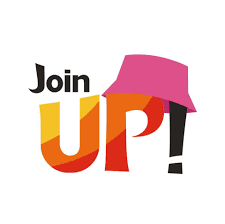 Сипало Ю.Ю. 076-18-1
Переваги туристичного оператора Join UP!
Сипало Ю.Ю. 076-18-1
Топ-5 країн, куди відправлялись клієнти туроператора «Join UP!» у 2020 році.
Сипало Ю.Ю. 076-18-1
Відгуки користувачів Android та IOS про додаток Join UP!
Сипало Ю.Ю. 076-18-1 // --.06.2022
Статистика відгуків від клієнтів туроператора «Join UP!»
Сипало Ю.Ю. 076-18-1 // --.06.2022
Напрями оптимізації розвитку туроператора «Join UP»
Зміна авіокомпанії
Удосконалення сайту
Оновлення додатку
Напрями оптимізації розвитку туроператора «Join UP!»
Підібрати новий персонал
Робота з відгуками
Сипало Ю.Ю. 076-18-1 // --.06.2022
Потреба і перспективи подальшого розвитку компанії
Інформаційна інфраструктура туризму
Робота з тревел блогерами
Перспективи розвитку туроператора «Join UP!»
рівень розвитку технічної інфраструктури
Внутрішній туризм
В’їзний туризм
Сипало Ю.Ю. 076-18-1 // --.06.2022
Доповідь завершеноДякую за увагу!
Сипало Юлія Юріївна , 076-18-1
доц. к.е.н. Чорнобаєв В.В
--.06.2022